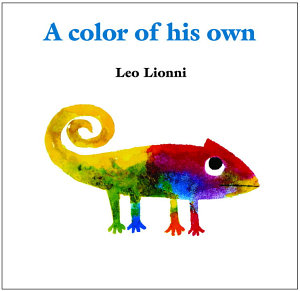 Adapted from the original text, A Color of His Own, by Leo Lionni.
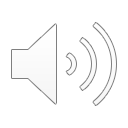 [Speaker Notes: Adapted from the original text, A Color of His Own, by Leo Lionni.]
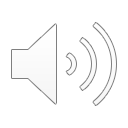 [Speaker Notes: Parrots are green.]
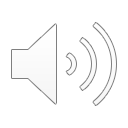 [Speaker Notes: Goldfish are red.]
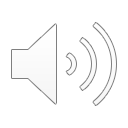 [Speaker Notes: Elephants are gray.]
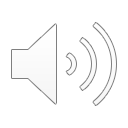 [Speaker Notes: Pigs are pink.]
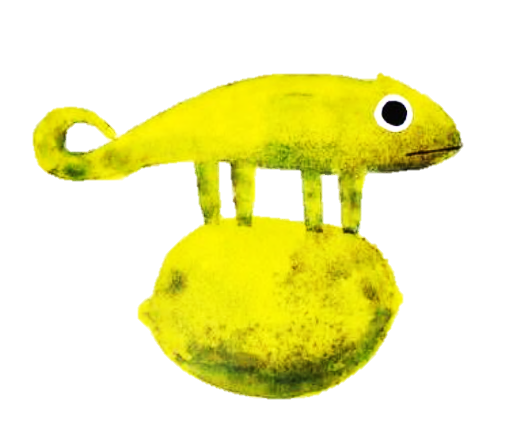 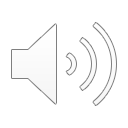 [Speaker Notes: Except for Chameleons]
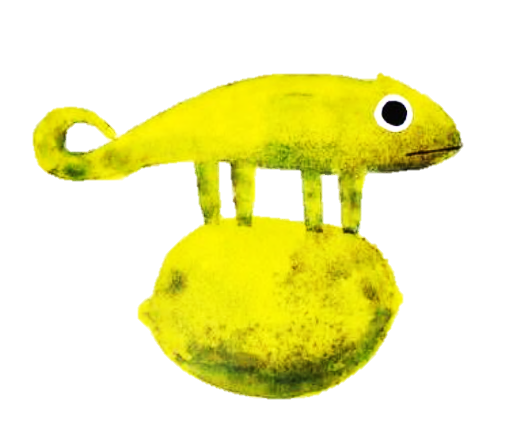 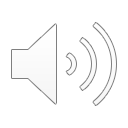 [Speaker Notes: Chameleons change color wherever they go.]
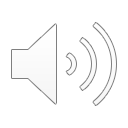 [Speaker Notes: On lemons chameleons are yellow.]
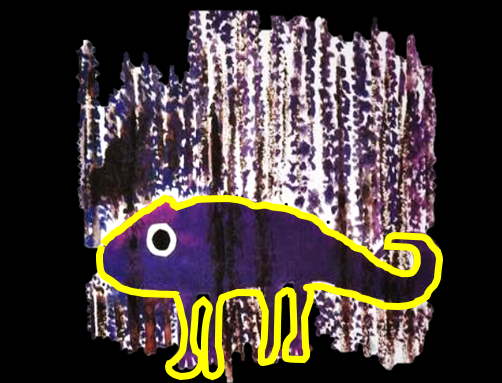 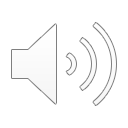 [Speaker Notes: In the heather they are purple.]
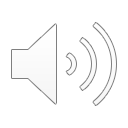 [Speaker Notes: And on the tiger they are striped like tigers.]
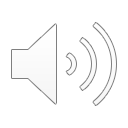 [Speaker Notes: One day a chameleon who was sitting on a tigers tail said to himself,]
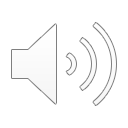 [Speaker Notes: "If I remain on a leaf, I shall be green forever, I too shall have a color of my own."]
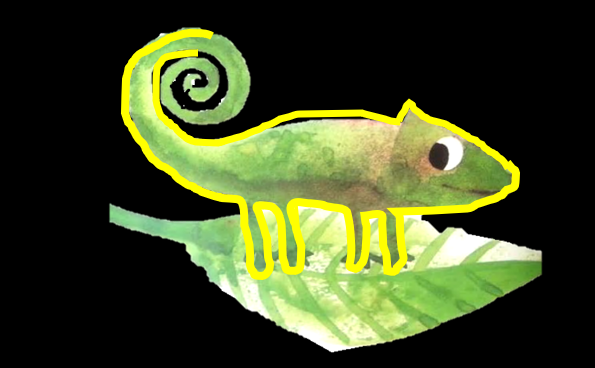 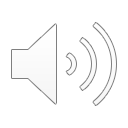 [Speaker Notes: The chameleon climbed onto the greenest leaf.]
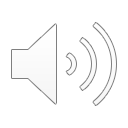 [Speaker Notes: But in Autumn the leaf turned yellow – and so did the chameleon.]
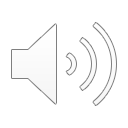 [Speaker Notes: Later the leaf turned red and the chameleon too turned red.]
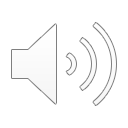 [Speaker Notes: And then the winter winds blew the leaf from the branch and with it the chameleon.]
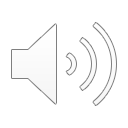 [Speaker Notes: But when spring came, he walked out into the green grass, and there he met another chameleon.]
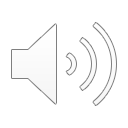 [Speaker Notes: The chameleon told his color story. Will we ever have our own color?]
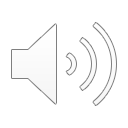 [Speaker Notes: No, said the other chameleon. "Why don’t we stay together?"]
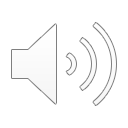 [Speaker Notes: "We will still change color you and I will always be alike."]
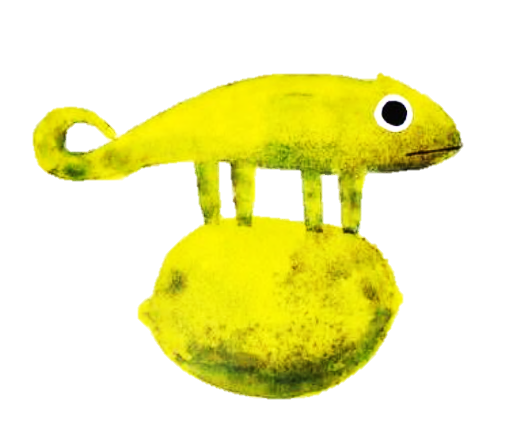 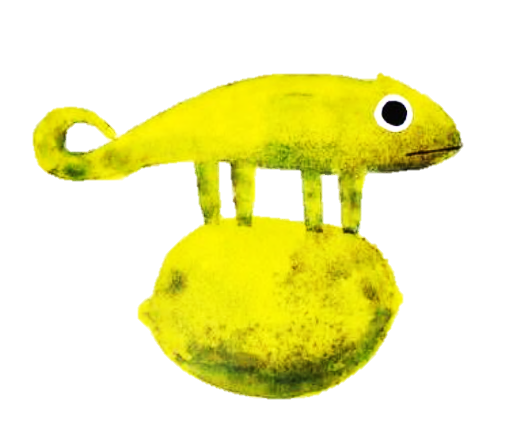 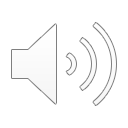 [Speaker Notes: They were green together...]
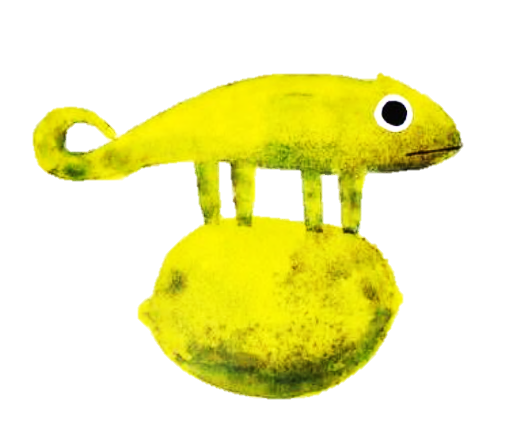 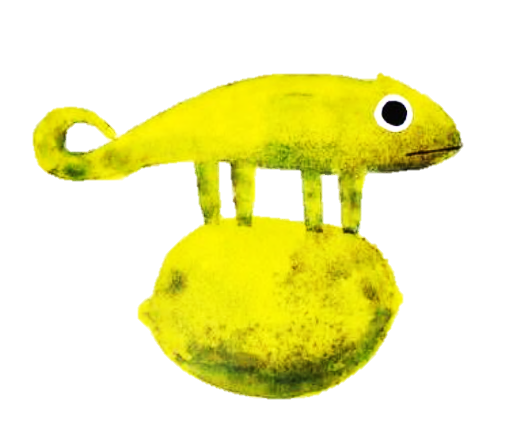 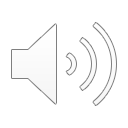 [Speaker Notes: And purple]
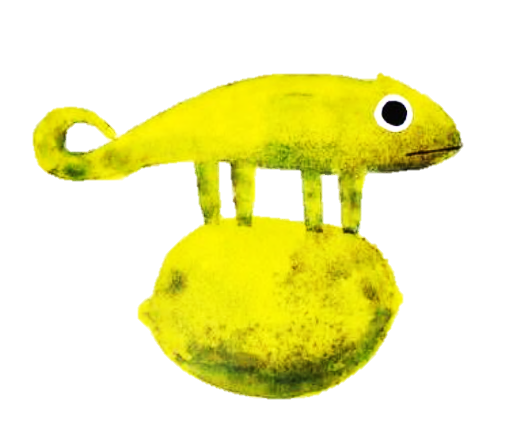 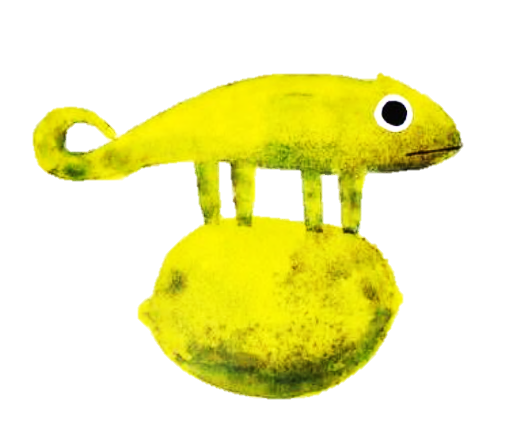 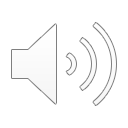 [Speaker Notes: And yellow]
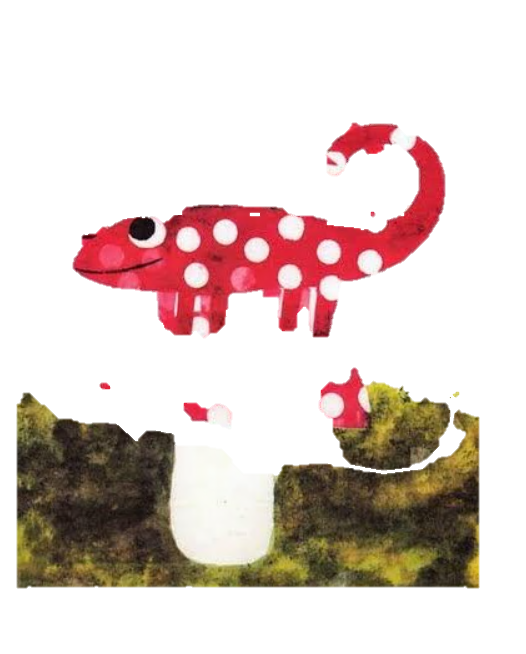 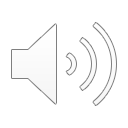 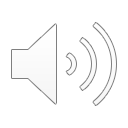 [Speaker Notes: And they lived happily ever after.]
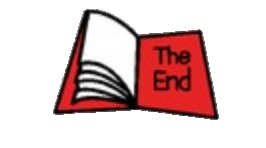 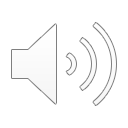 [Speaker Notes: The End]
This Adapted Literature resource is available through the Sherlock Center Resource Library. The text and graphics are adapted from the original source. These resources are provided for teachers to help students with severe disabilities participate in the general curriculum. Please limit the use and distribution of these materials accordingly.
 
 
Paul V. Sherlock Center on Disabilities / RI College
600 Mt. Pleasant Avenue, Providence RI 02908
www.sherlockcenter.org